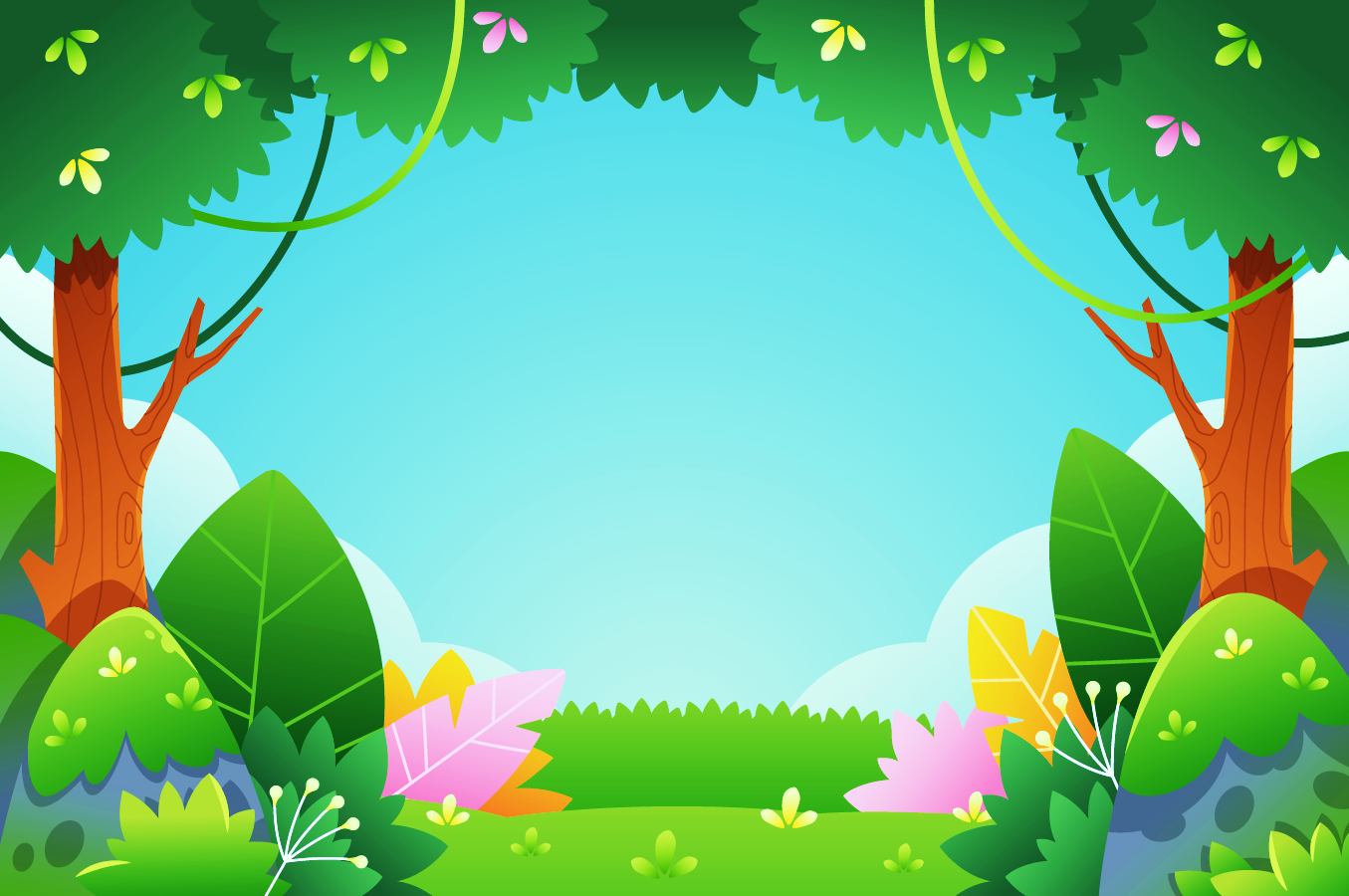 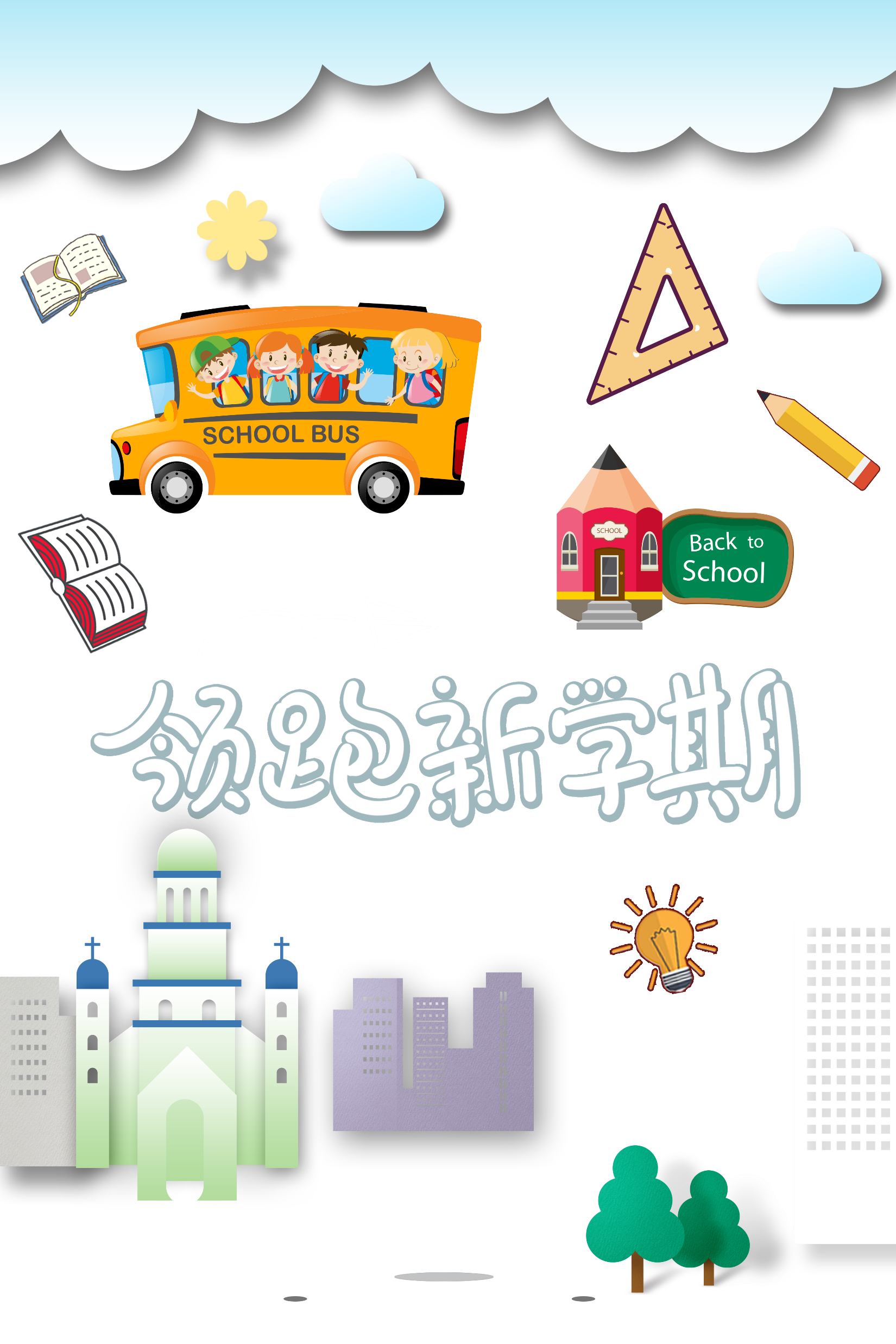 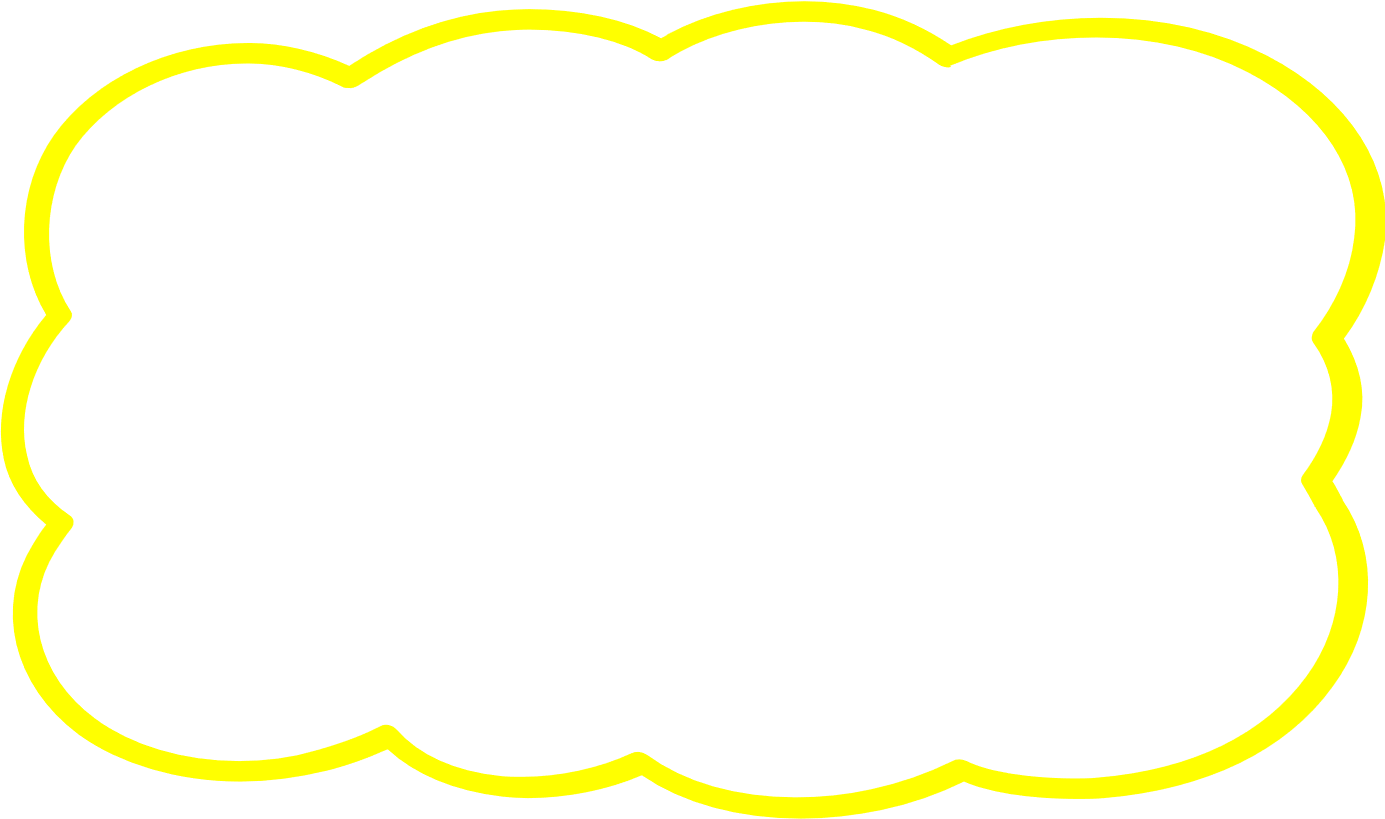 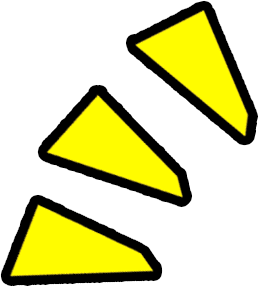 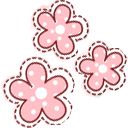 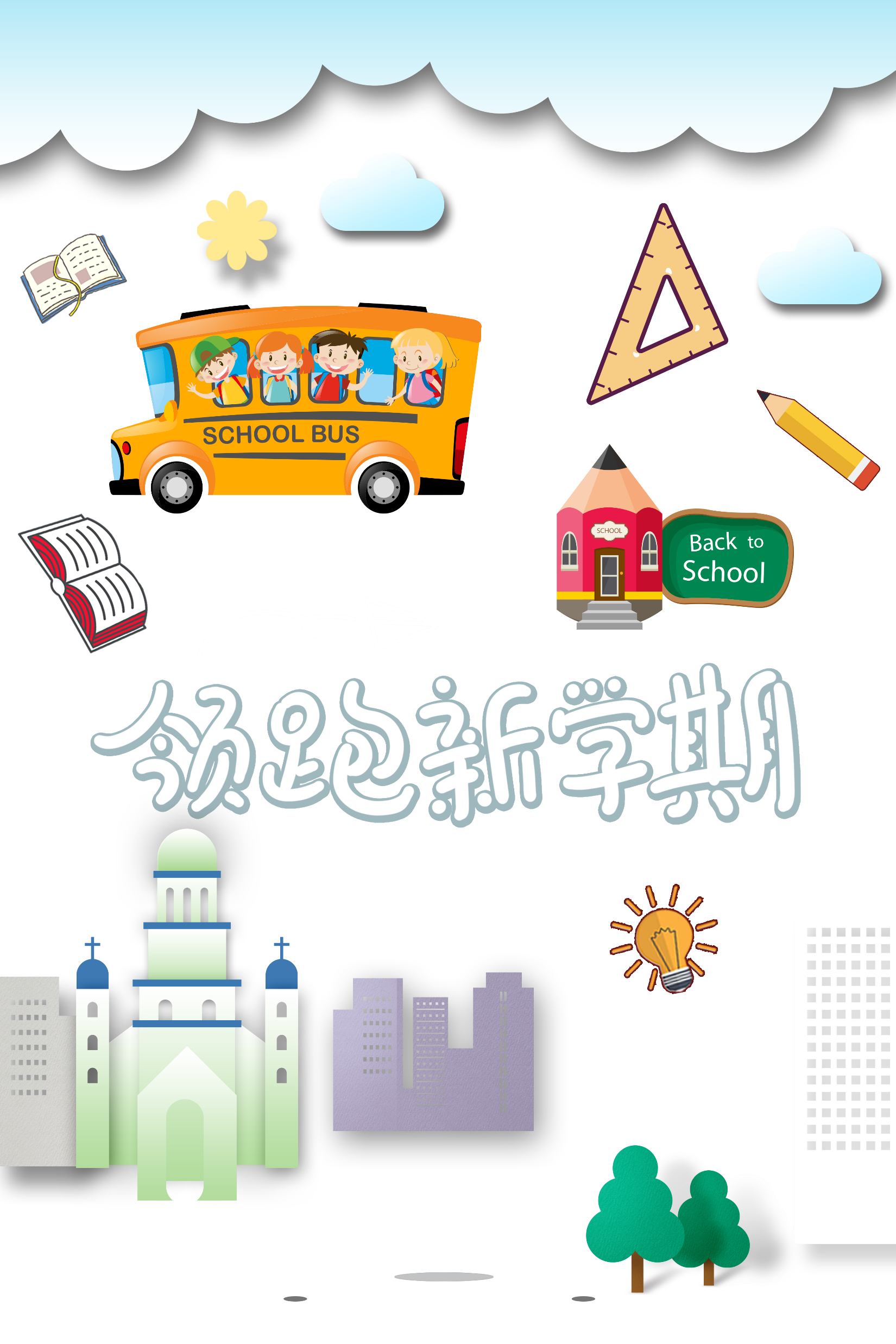 CHÀO MỪNG QUÝ THẦY, CÔ ĐẾN DỰ GIỜ THĂM LỚP
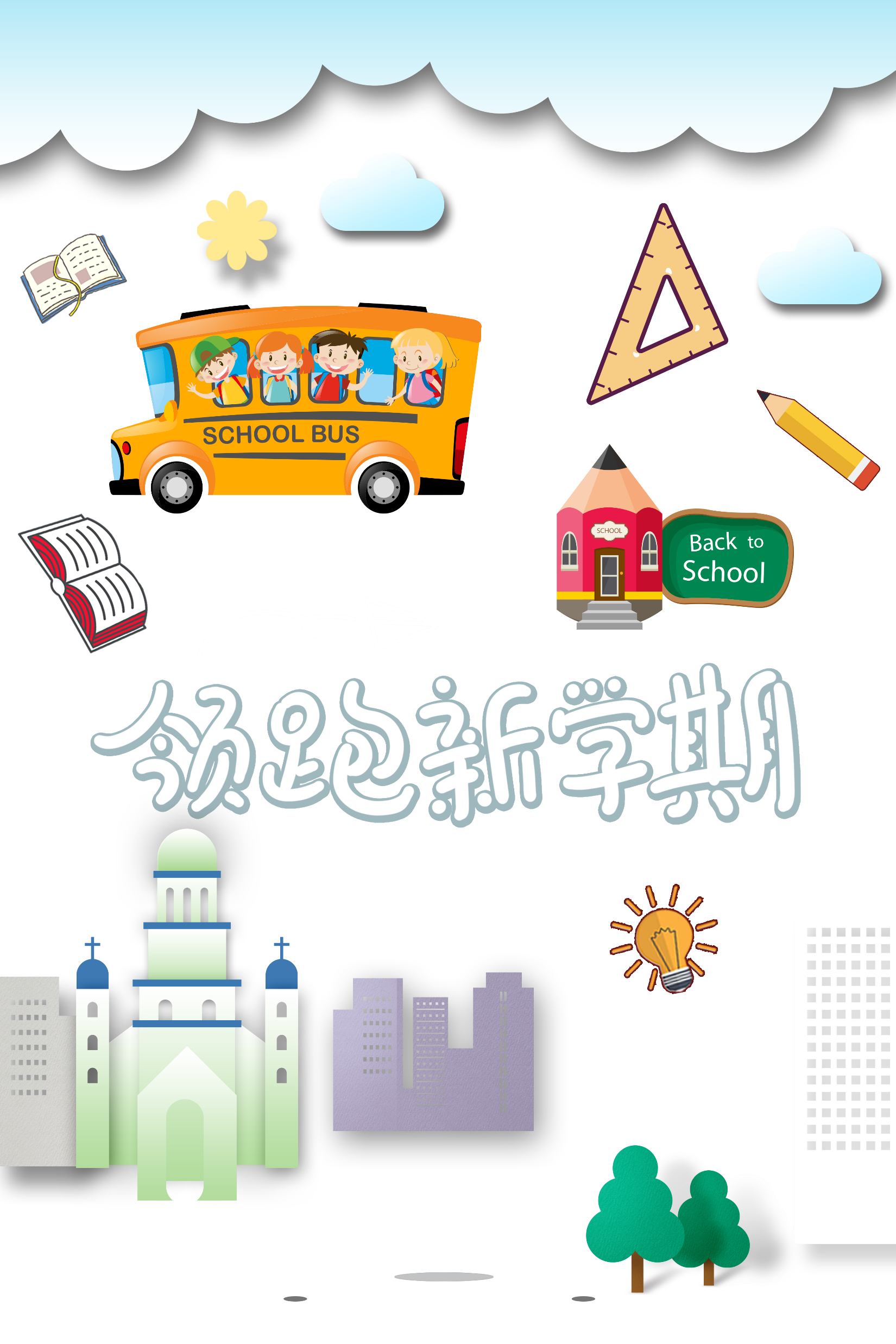 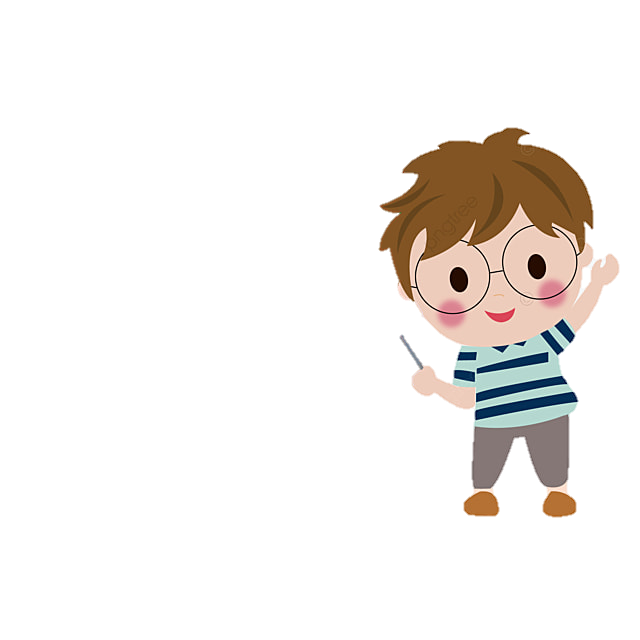 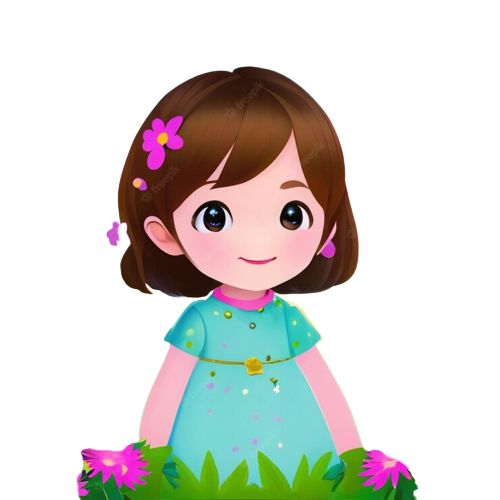 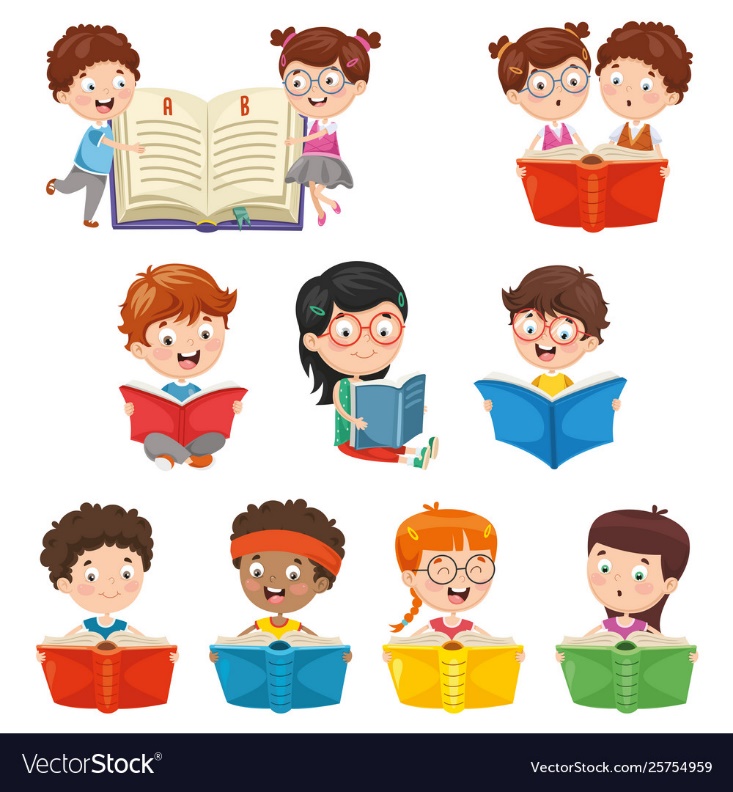 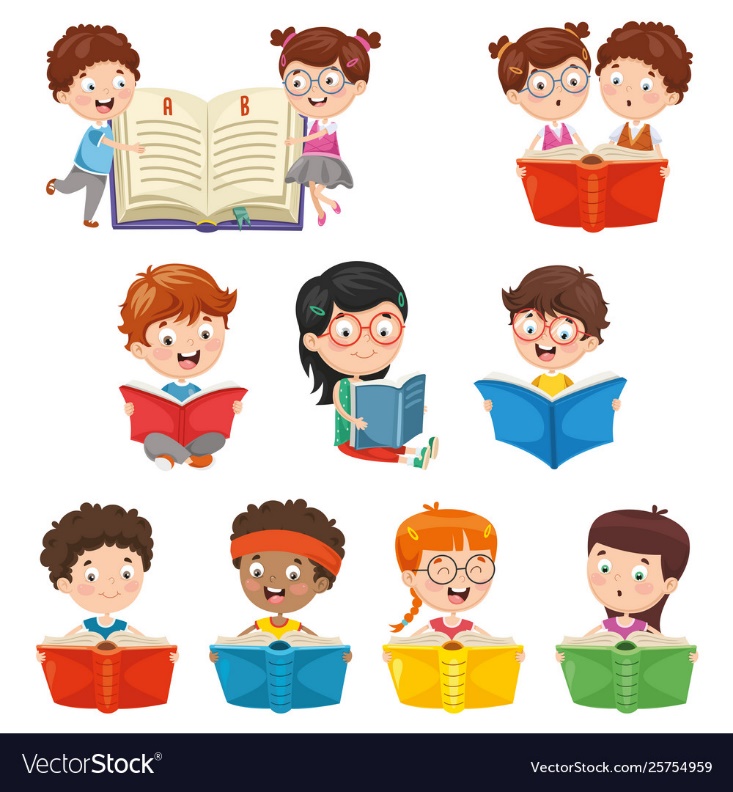 Người thực hiện: Nguyễn Văn Thảo
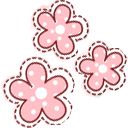 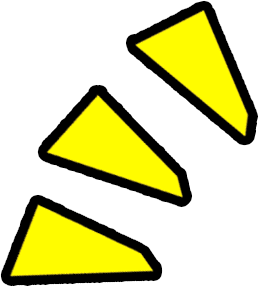 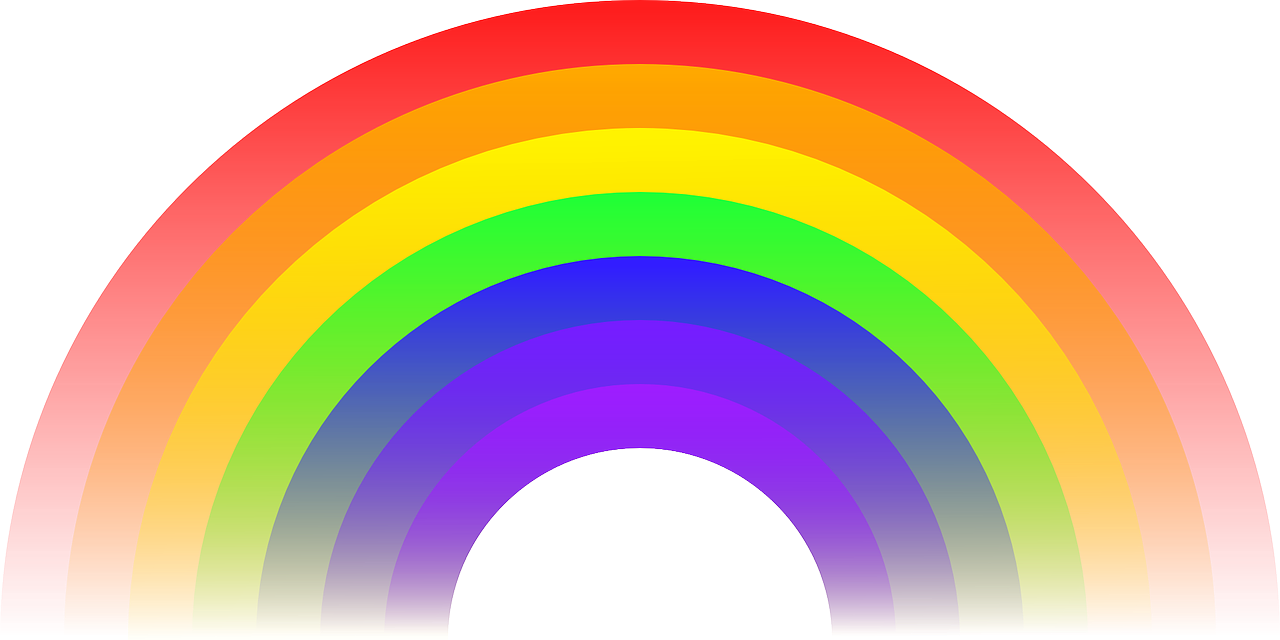 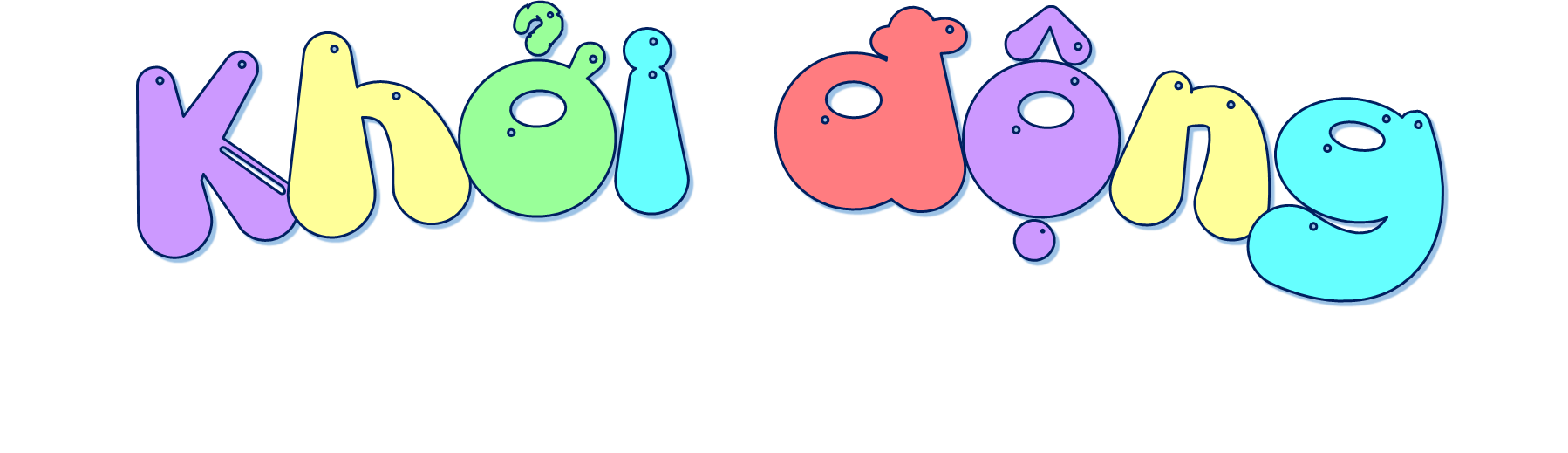 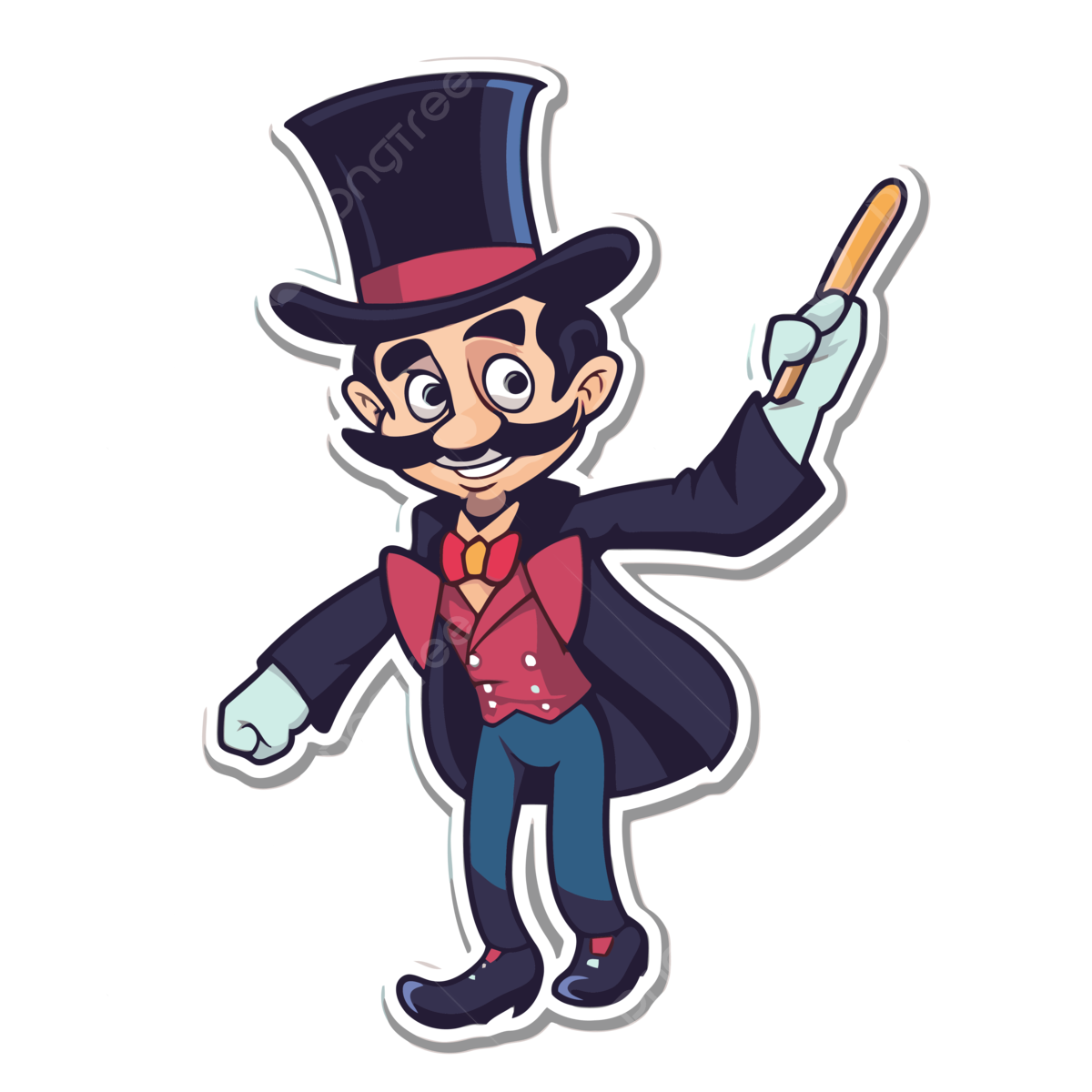 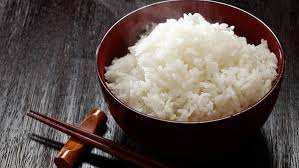 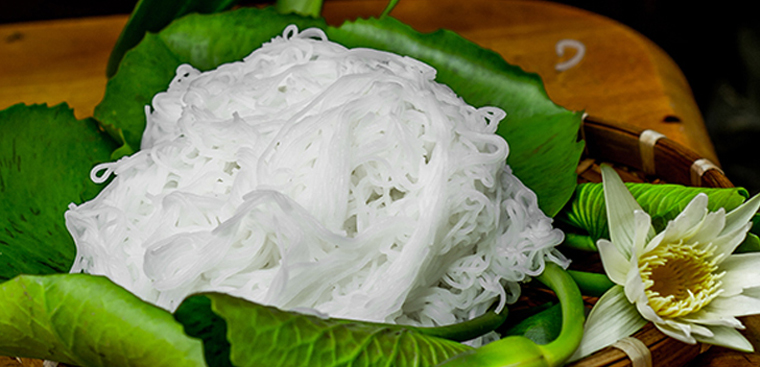 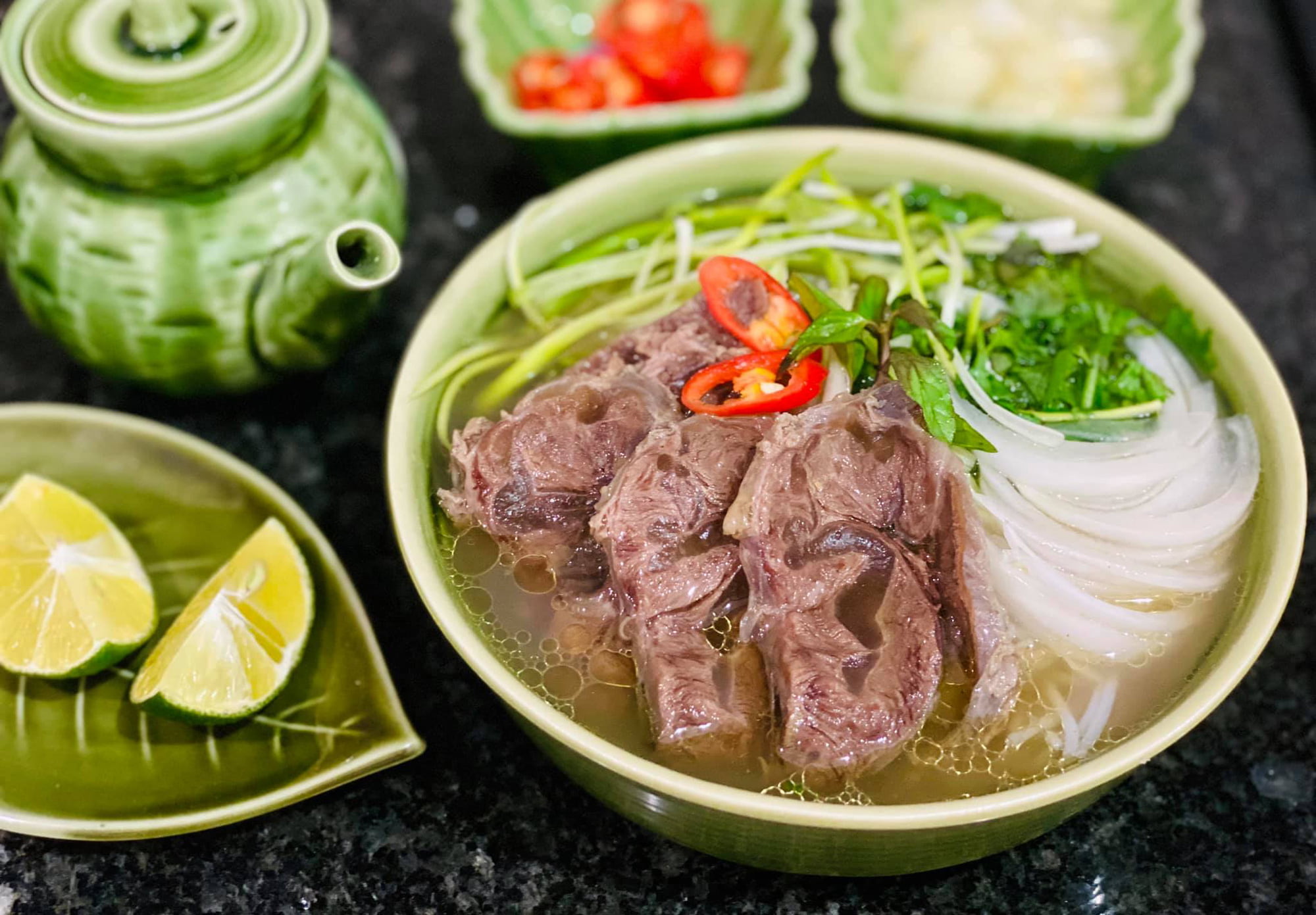 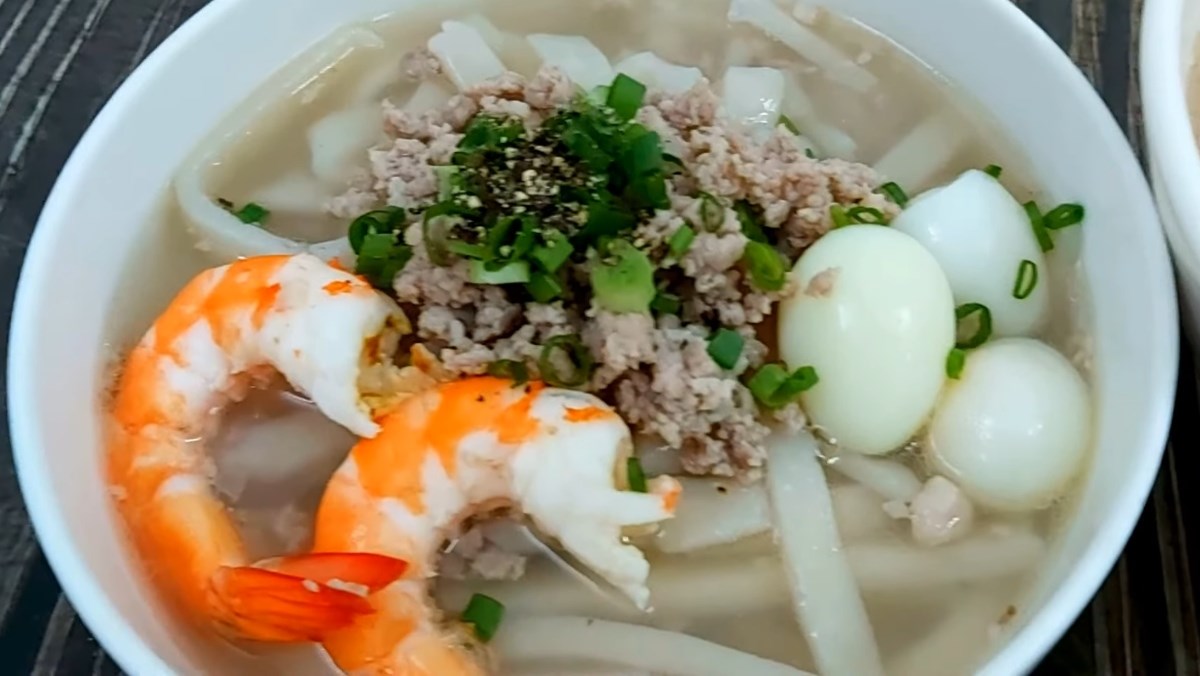 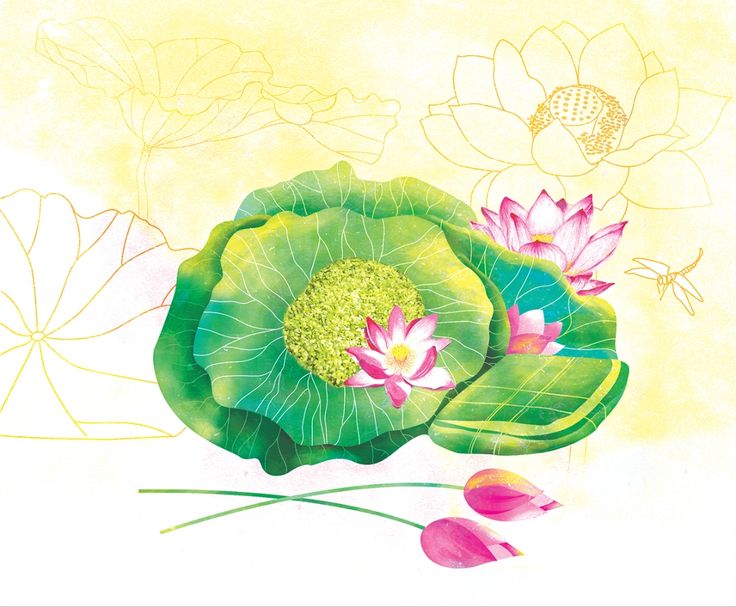 Tiếng Việt

Bài 11: Hương cốm mùa thu (tiết 1)
YÊU CẦU CẦN ĐẠT
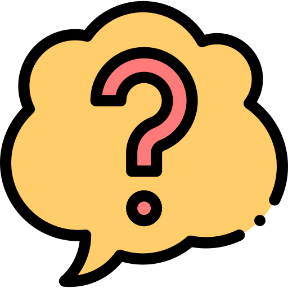 - Đọc đúng và diễn cảm bài thơ Hương cốm mùa thu.
- Biết nhấn giọng vào những từ ngữ cần thiết để thể hiện tâm trạng, cảm xúc của nhân vật.
-    Nhận biết được các sự việc gắn với không gian, thời gian cụ thể. Hiểu điều tác giả muốn nói qua bài học
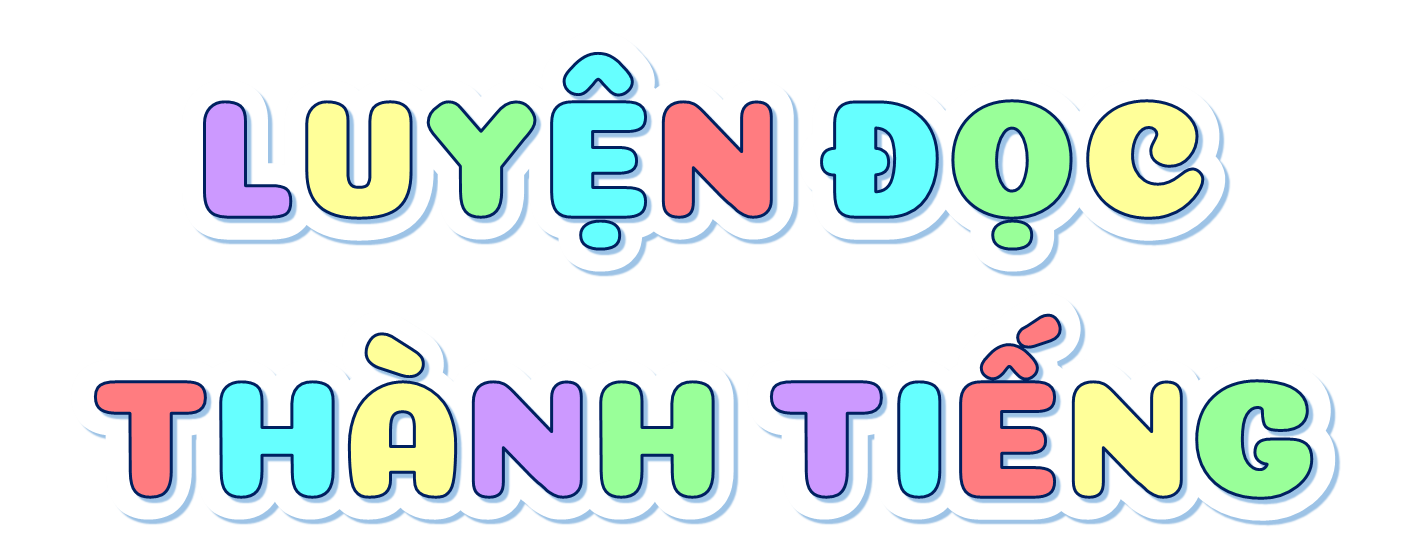 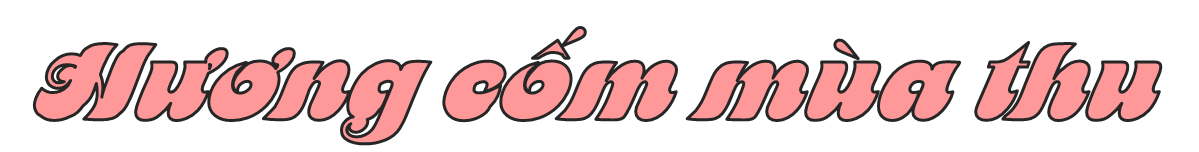 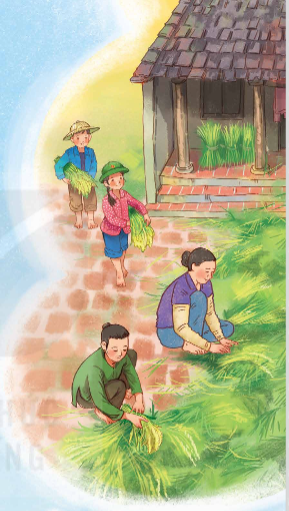 Tháng Chín heo may về phố
Dắt theo hương cốm vào thu
Sớm nay xôn xao ô cửa
Gió thơm vừa ghé – ô kìa!
Em thấy màu vàng của nắng
Em thấy màu xanh của trời
Em thấy màu nâu của đất
Ủ trong hạt cốm xanh ngời!
Gió kể: Ngày xưa hạt thóc
Trời đem gieo tặng nhà nông
Sớm khuya mồ hôi đổ xuống
Đợi mùa cây lúa trĩu bông!

Hạt lúa tròn căng hơi sữa
Thảo thơm dâng tặng cho đời
Tay mẹ, tay bà sàng sẩy
Cốm mang hồn đất, hồn người.
Tháng Chín bước chân ra phố
Tay lùa từng ngón gió thơm
Hồ Gươm chớp đôi mắt biếc
Nhắc mùa hương cốm vừa lên!
(Bảo Ngọc)
Luyện đọc từ khó
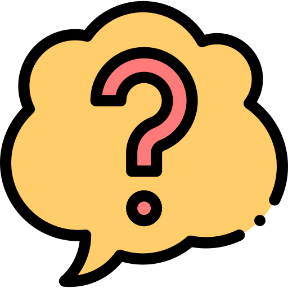 trĩu bông
sàng sảy
tay lúa
đổ xuống
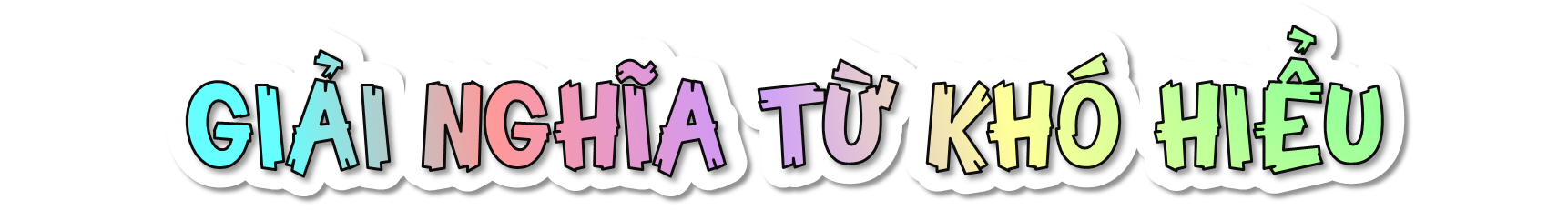 heo may: gió đặc trưng của mùa thu (xuất hiện khoảng tháng 9, 10), hơi se lạnh, nhẹ nhàng và khô ráo, thổi từ hướng Đông Bắc về Việt Nam.
Luyện đọc câu
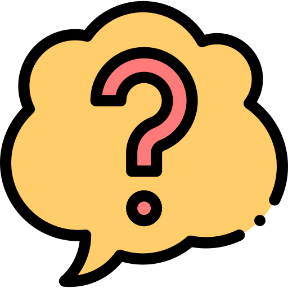 Em thấy/ màu vàng /của nắng
Em thấy/ màu xanh/ của trời
Em thấy/ màu nâu/ của đất
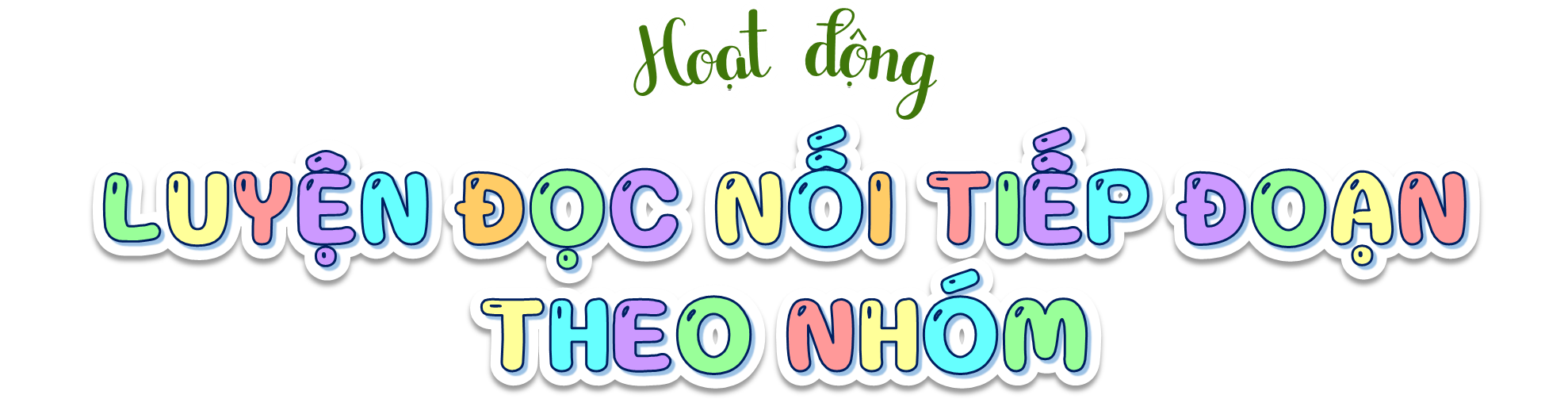 Yêu Cầu
Tiêu chí đánh giá
Phân công đọc theo đoạn.
Tất cả thành viên đều đọc.
Giải nghĩa từ cùng nhau.
1. Đọc đúng.
2. Đọc to, rõ.
3. Ngắt, nghỉ đúng chỗ.
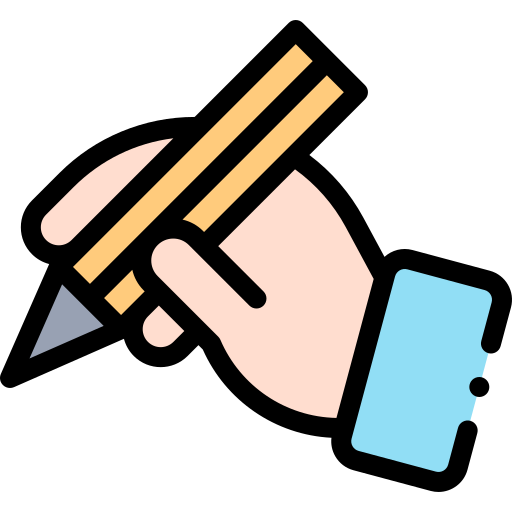 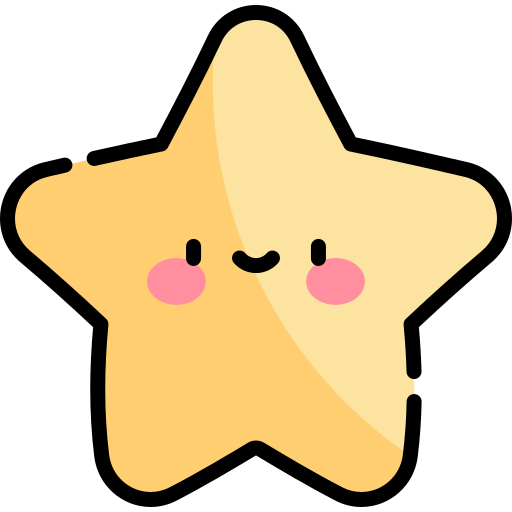 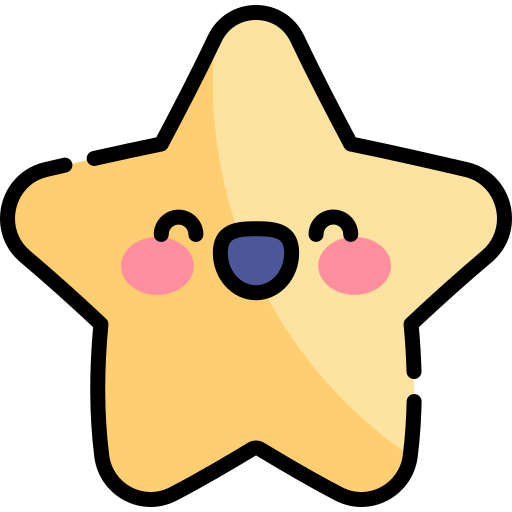 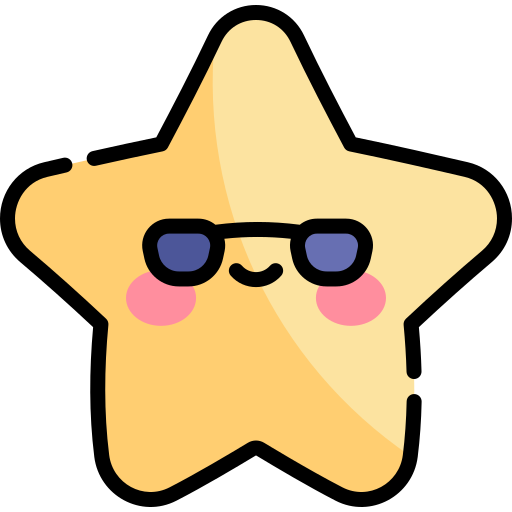 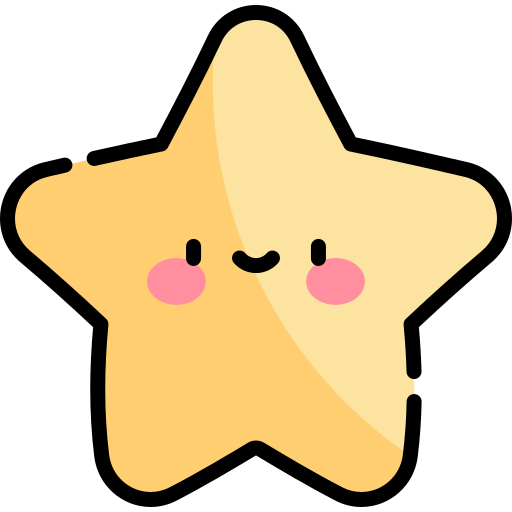 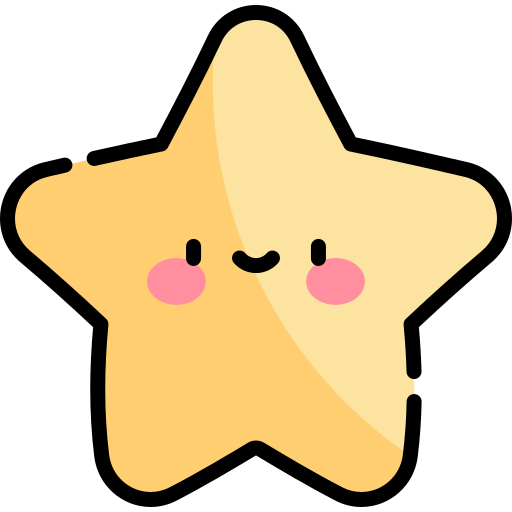 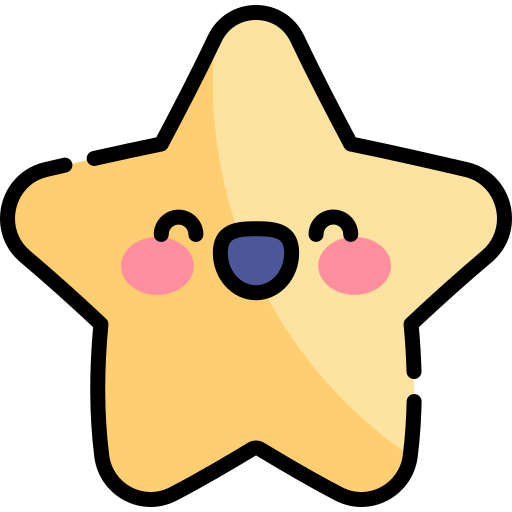 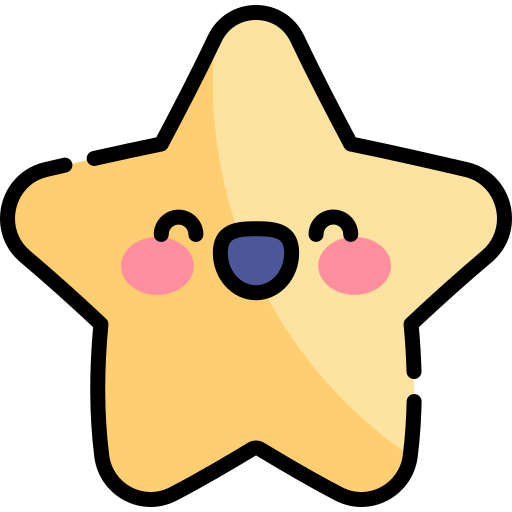 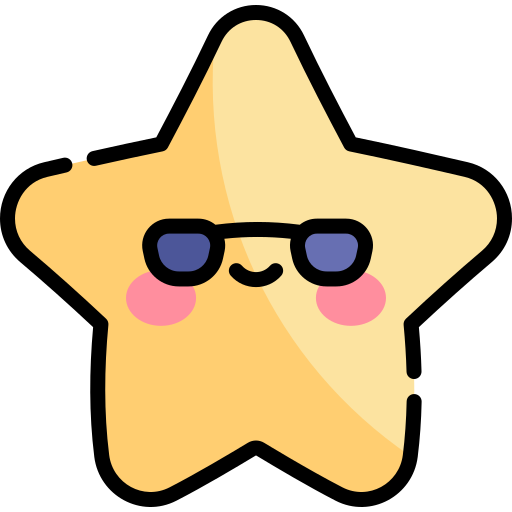 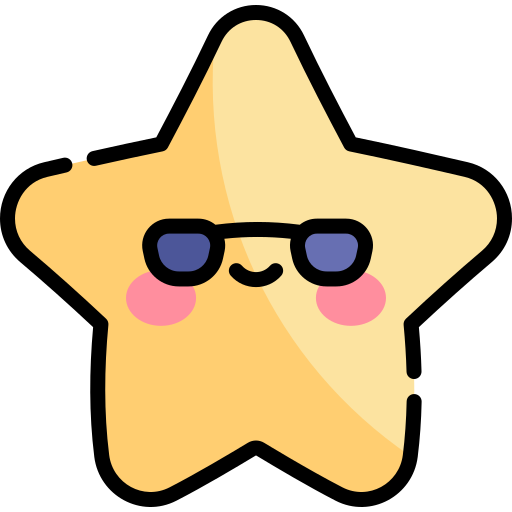 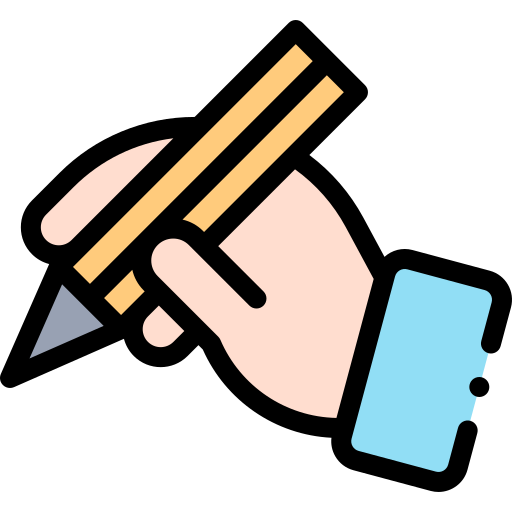 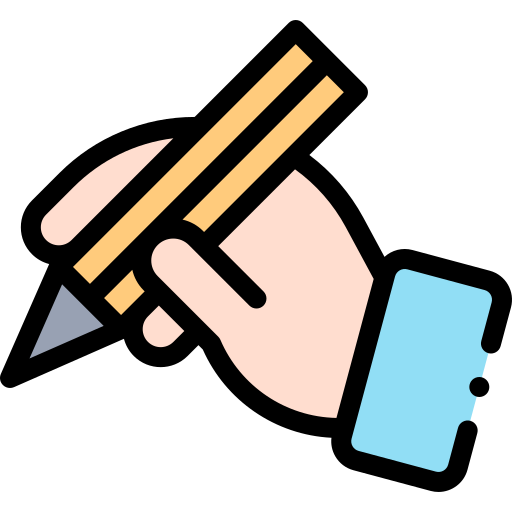 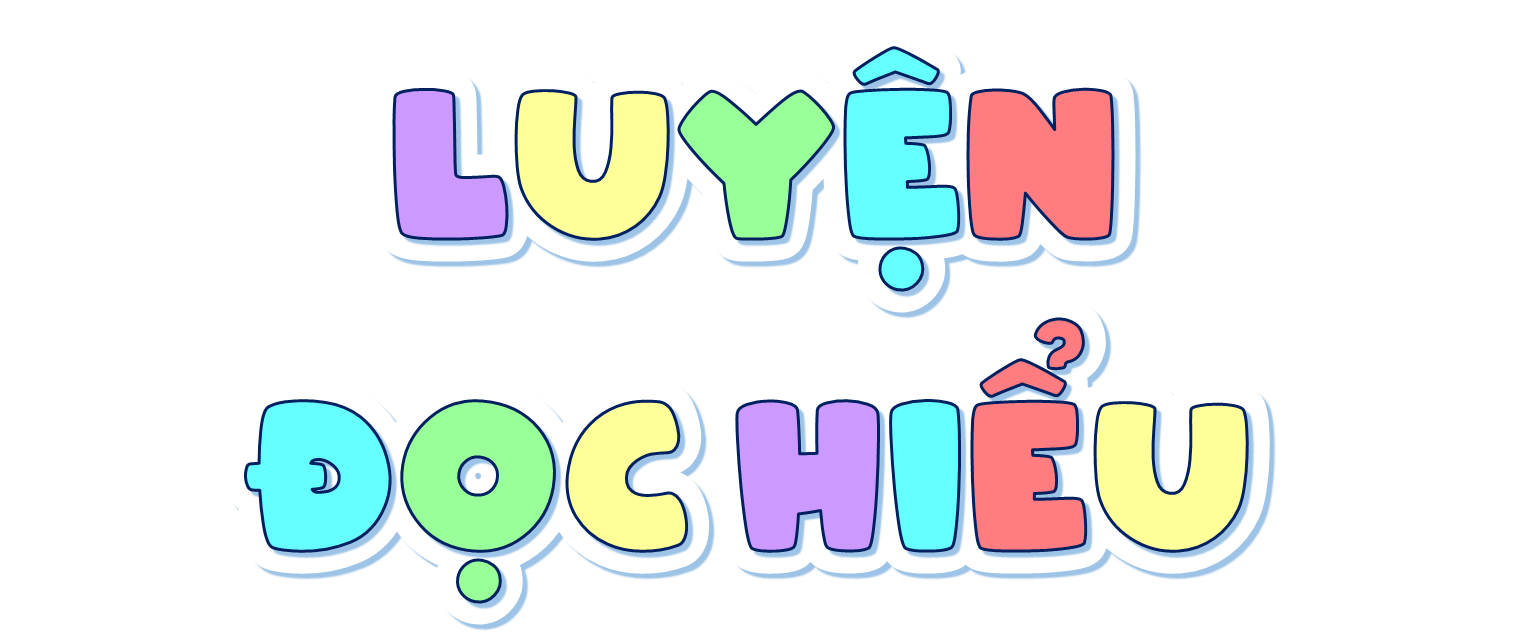 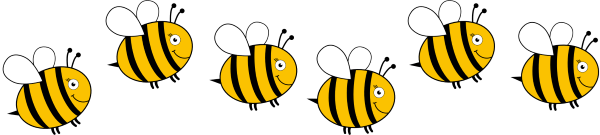 Câu 1: Tìm trong khổ thơ thứ nhất những chi tiết nói về khung cảnh thiên nhiên và cảm xúc của con người khi mùa cốm đến
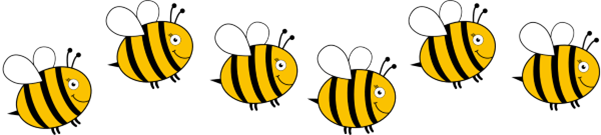 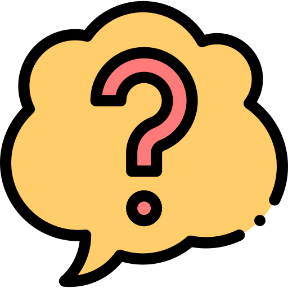 Câu 2. Dựa vào sơ đồ dưới đây, kể lại hành trình làm ra hạt cốm theo lời của gió.
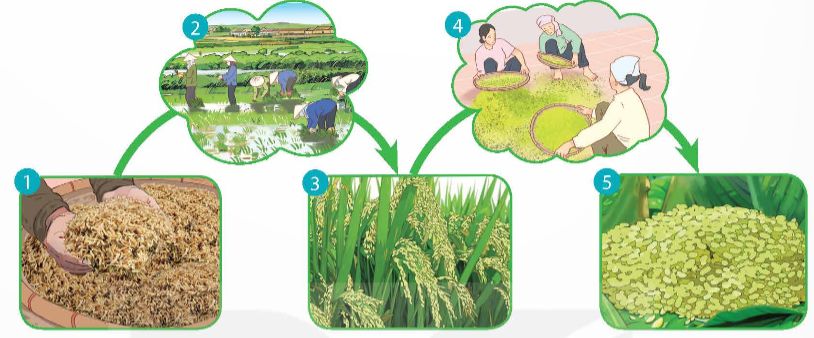 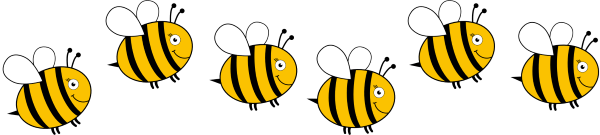 Câu 3. Cách tả màu sắc của hạt cốm cho thấy bạn nhỏ cảm nhận thế nào về món quà kì diệu của mùa thu?
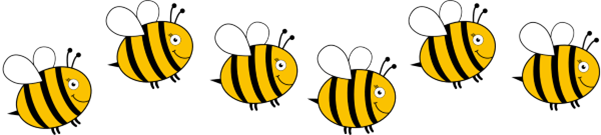 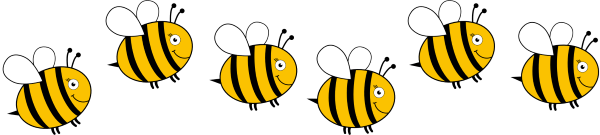 Câu 4. Chi tiết nào cho thấy cốm là thức quà đặc trưng của Hà Nội
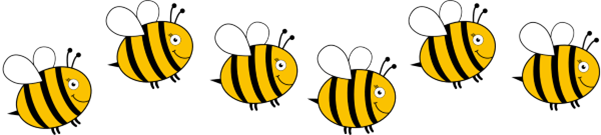 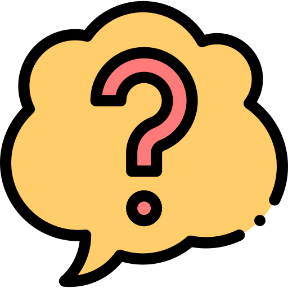 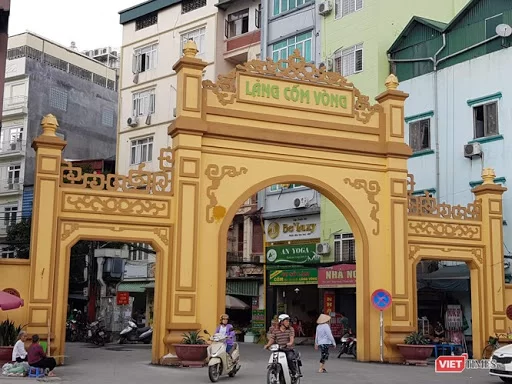 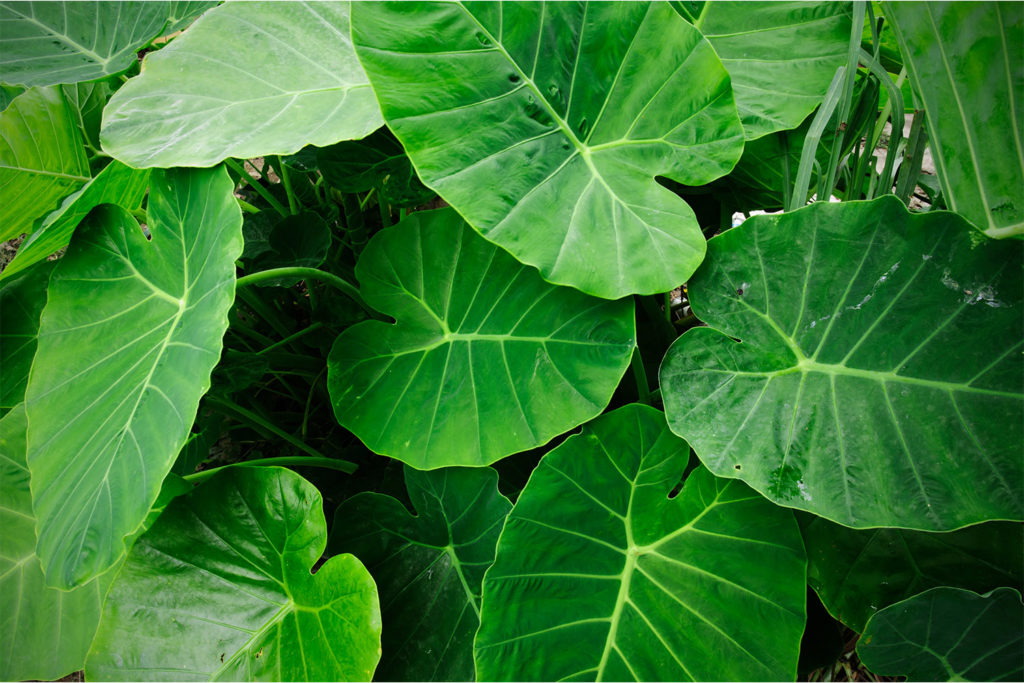 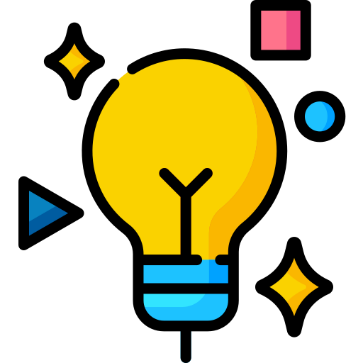 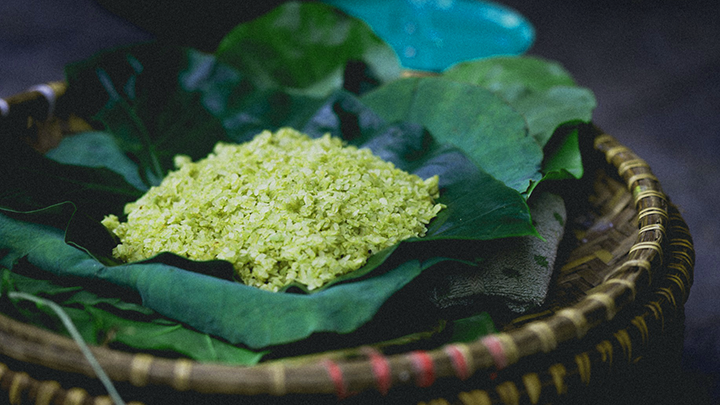 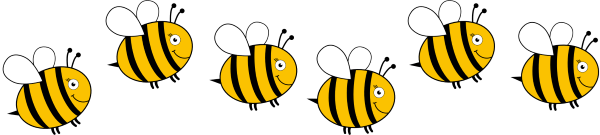 Câu 5. Em cảm nhận được điều gì về tình cảm của tác giả đối với hương cốm trong mùa thu Hà Nội?
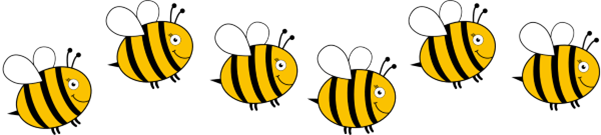 Nội dung của bài đọc là gì?
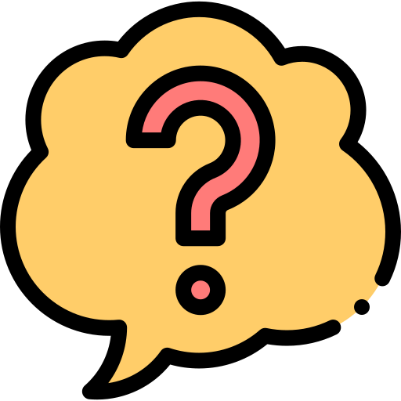 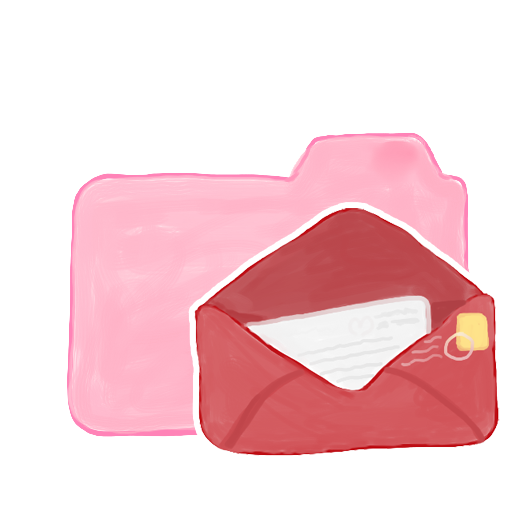 Cốm là một đặc sản tiêu biểu của Hà Nội, là một thức quà ngon. Cốm được làm từ những tinh tuý của đất trời và bàn tay khéo léo của người làm cốm.
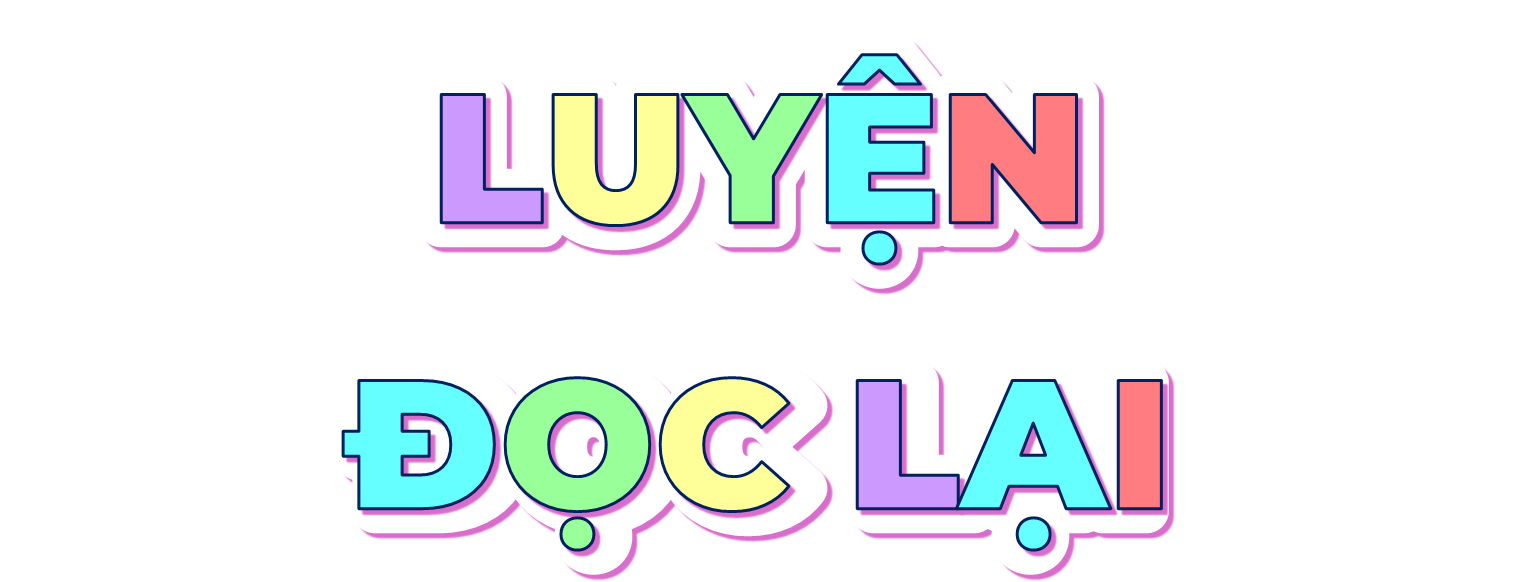 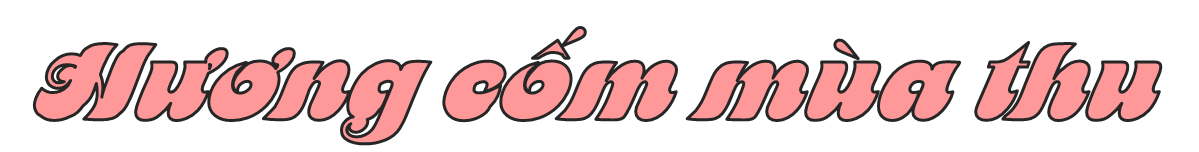 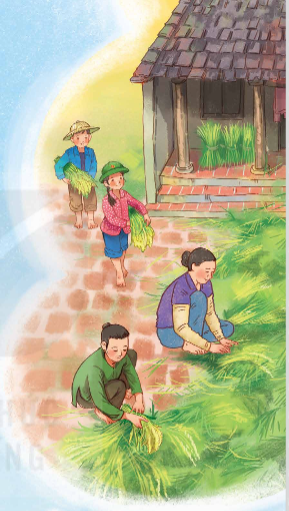 Tháng Chín heo may về phố
Dắt theo hương cốm vào thu
Sớm nay xôn xao ô cửa
Gió thơm vừa ghé – ô kìa!
Em thấy màu vàng của nắng
Em thấy màu xanh của trời
Em thấy màu nâu của đất
Ủ trong hạt cốm xanh ngời!
Gió kể: Ngày xưa hạt thóc
Trời đem gieo tặng nhà nông
Sớm khuya mồ hôi đổ xuống
Đợi mùa cây lúa trĩu bông!

Hạt lúa tròn căng hơi sữa
Thảo thơm dâng tặng cho đời
Tay me, tay bà sàng sẩy
Cốm mang hồn đất, hồn người.
Tháng Chín bước chân ra phố
Tay lùa từng ngón gió thơm
Hồ Gươm chớp đôi mắt biếc
Nhắc mùa hương cốm vừa lên!
(Bảo Ngọc)
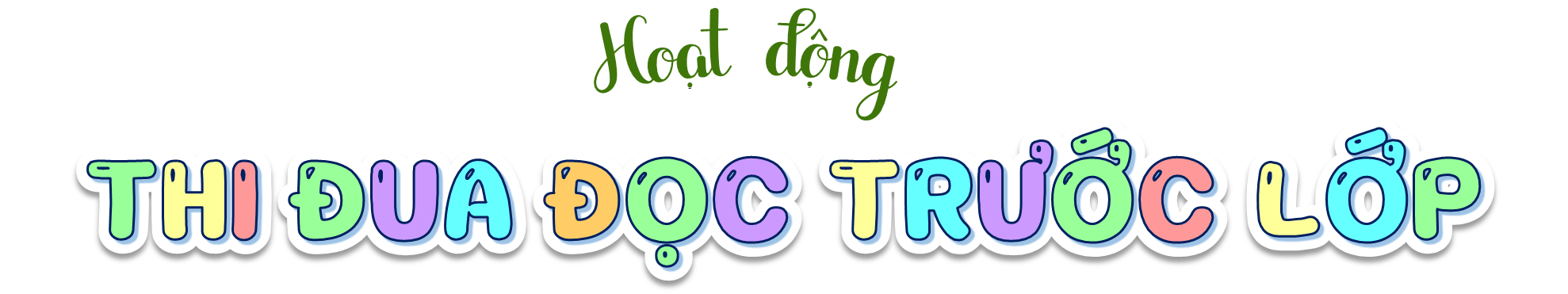 Tiêu chí đánh giá
1. Đọc đúng.
  2. Đọc to, rõ.
  3. Ngắt, nghỉ đúng chỗ.
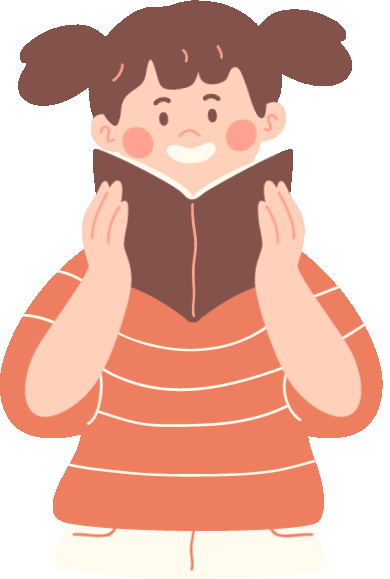 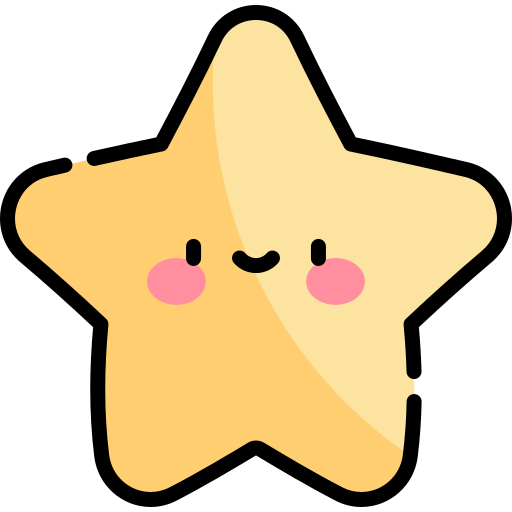 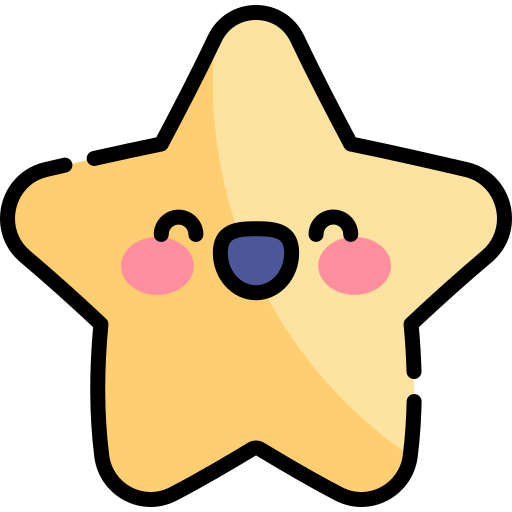 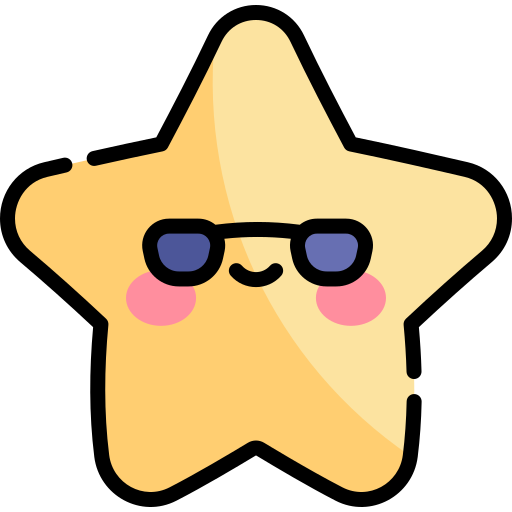 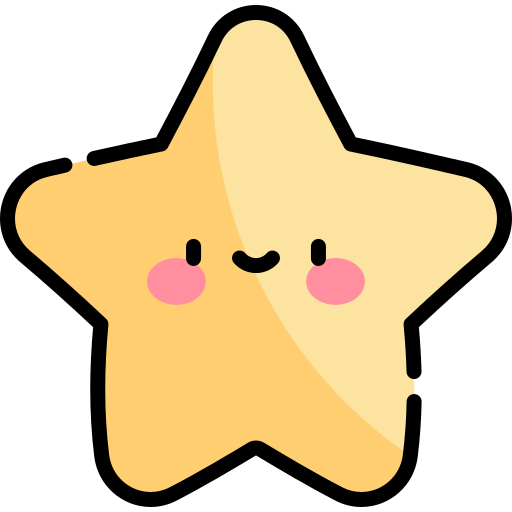 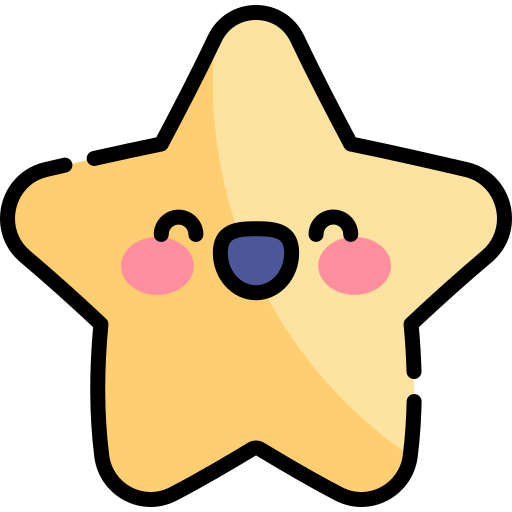 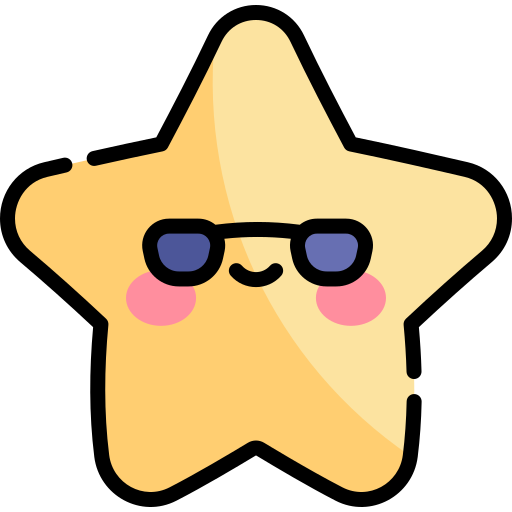 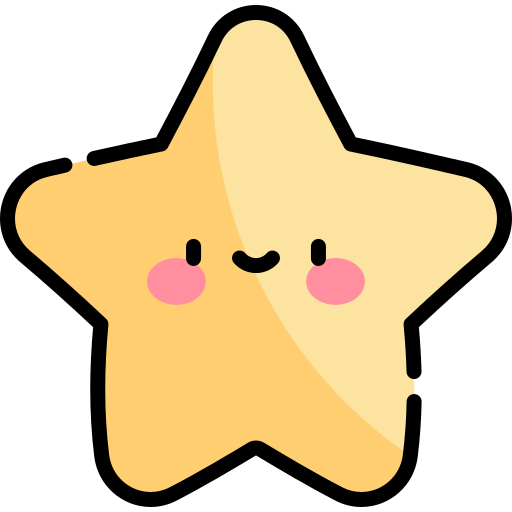 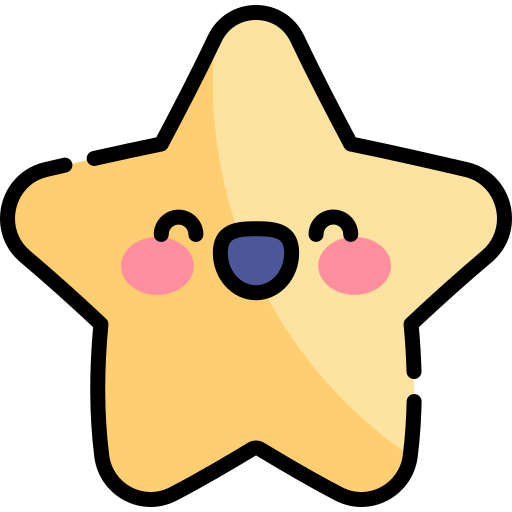 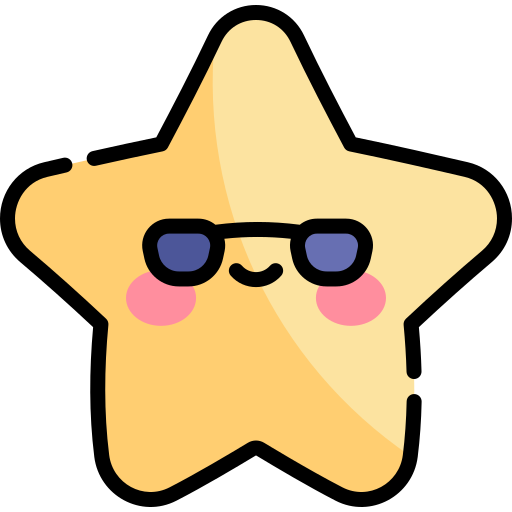 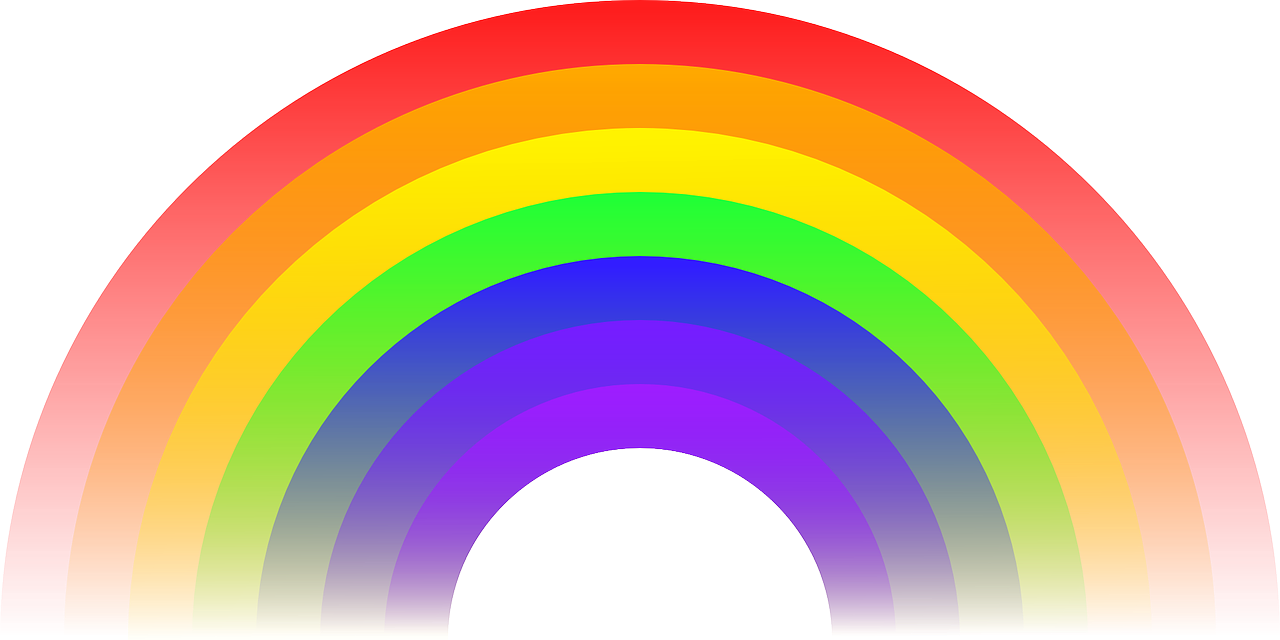 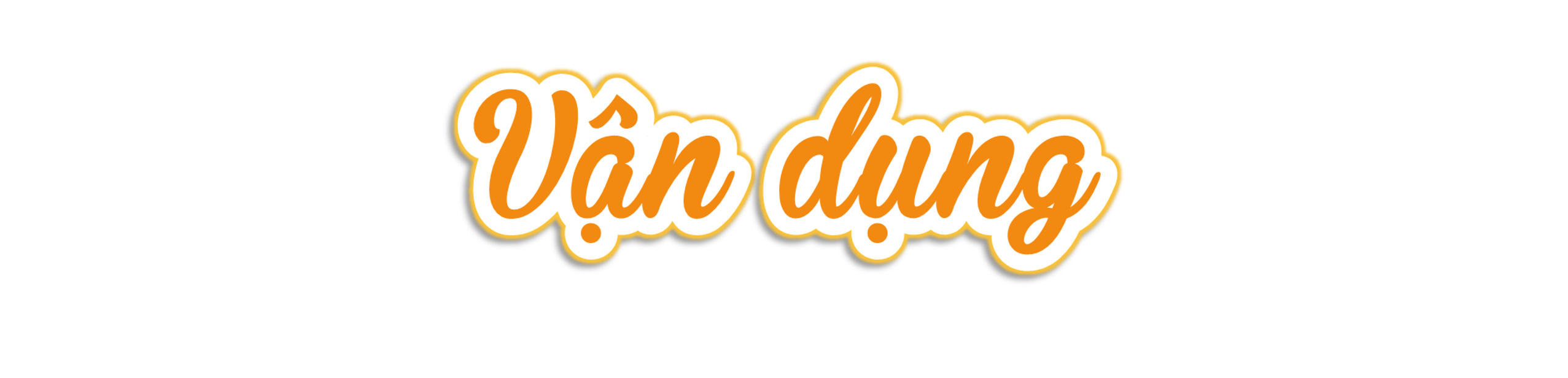 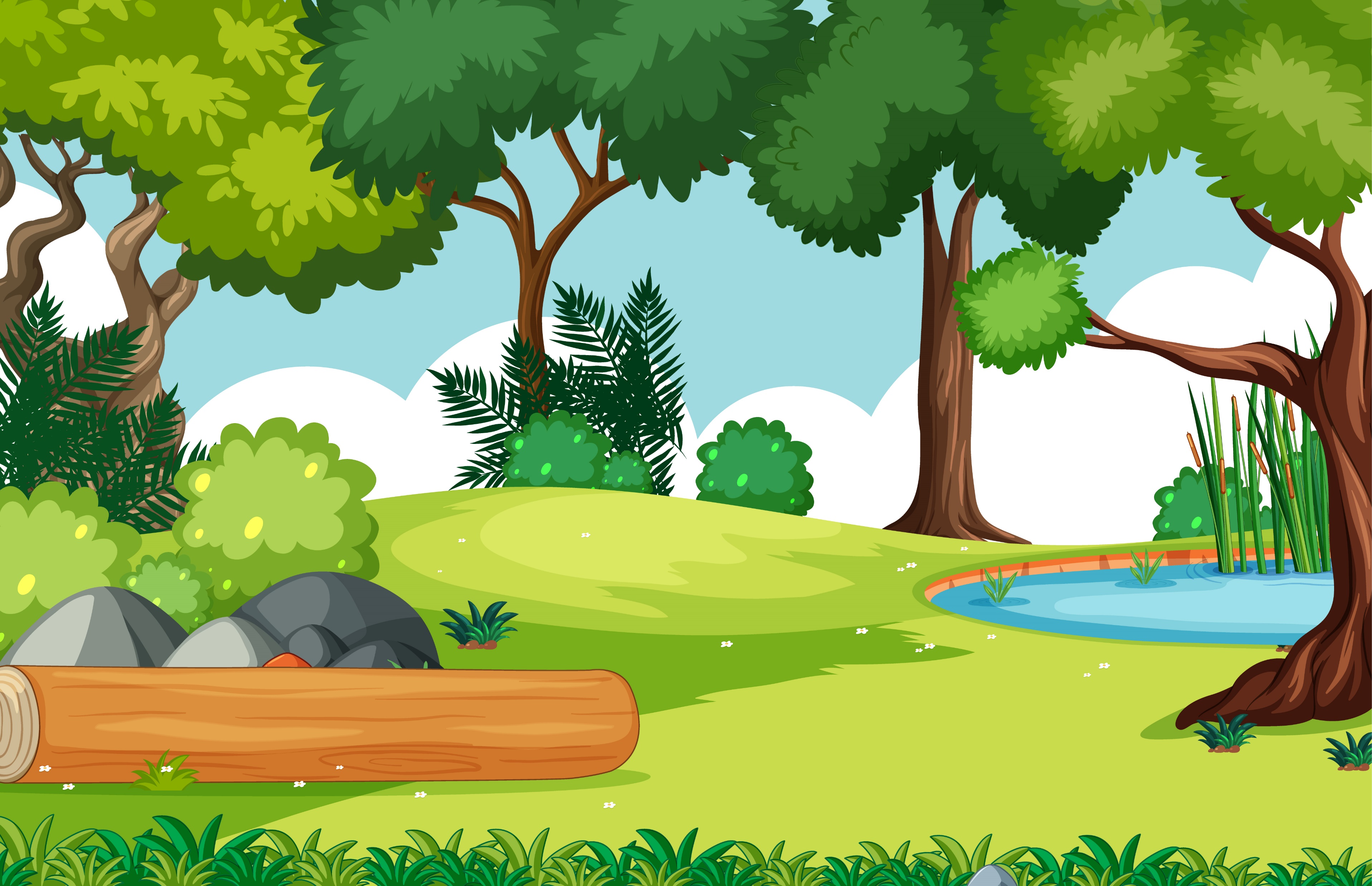 DẶN DÒ
DẶN DÒ
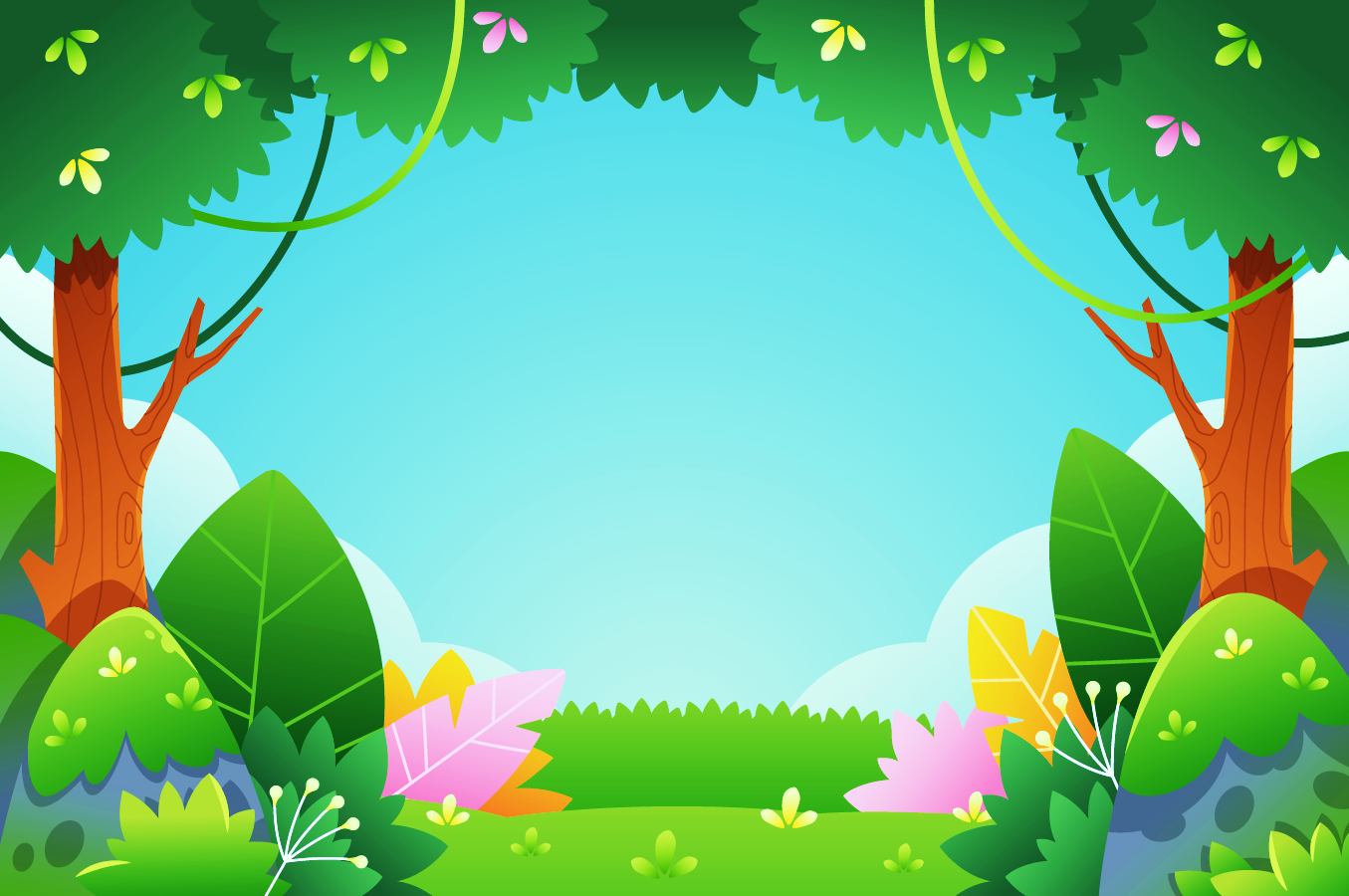 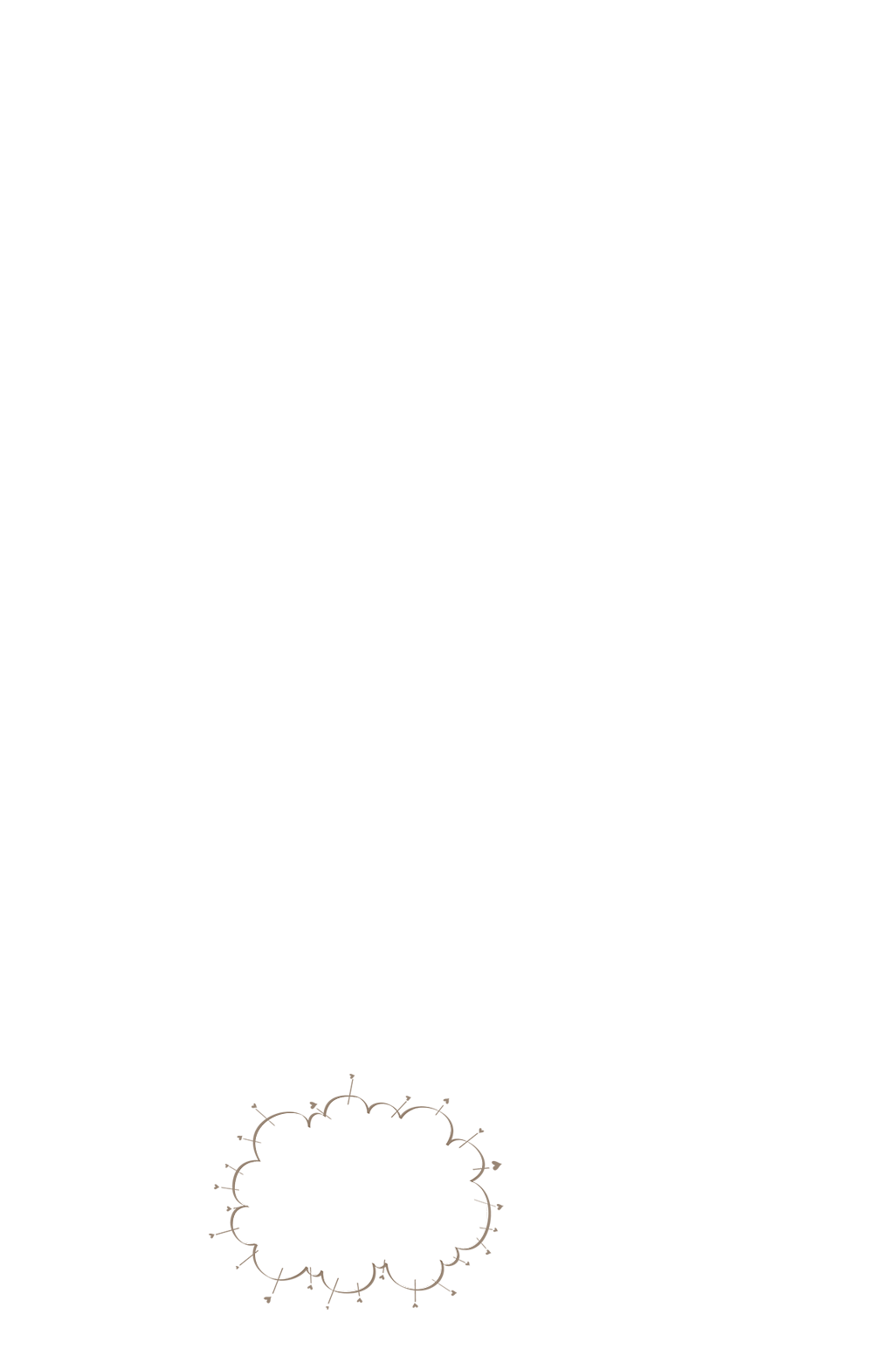 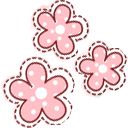 CẢM ƠN THẦY, CÔ VÀ CÁC BẠN ĐÃ LẮNG NGHE
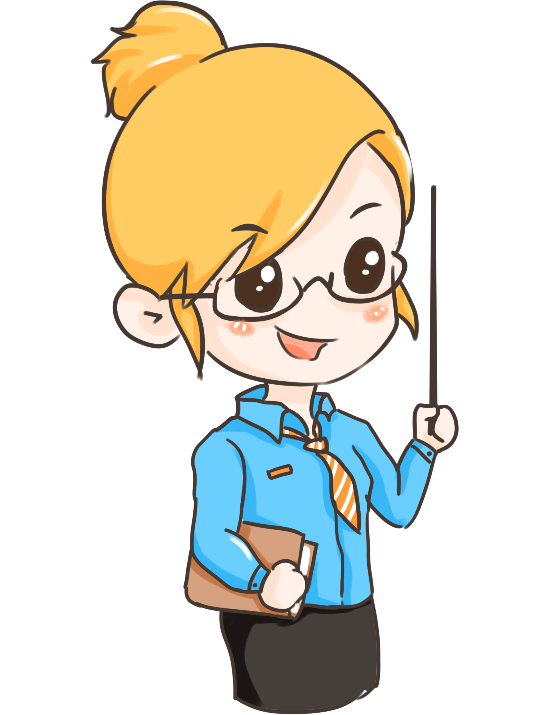 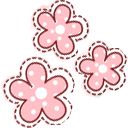